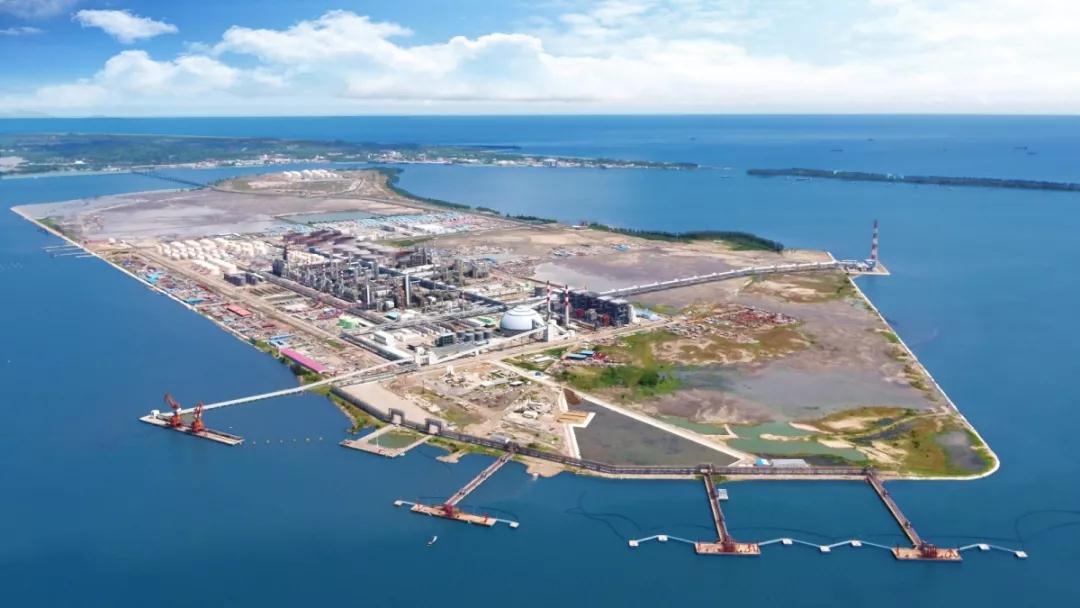 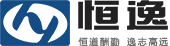 加裂、气分11月工艺考核问题汇总及分析
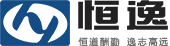 自11月1日至11月31日，加裂、气分工艺专业日、周、月检问题共67项，其中考核42项，奖励5项，未考核20项。按问题性质共分为9类，考核占比70.6%。
[Speaker Notes: 使用方法：【更改文字】：将标题框及正文框中的文字可直接改为您所需文字【更改图片】：点中图片》绘图工具》格式》填充》图片》选择您需要展示的图片【增加减少图片】：直接复制粘贴图片来增加图片数，复制后更改方法见【更改图片】【更改图片色彩】：点中图片》图片工具》格式》色彩（重新着色）》选择您喜欢的色彩下载更多模板、视频教程：http://www.mysoeasy.com]
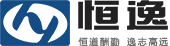 1.2 各班组考核分布情况：

    加裂一班考核20项；

    加裂二班考核19项；

    加裂三班考核13项；

    加裂四班考核15项；
     合计67项
      注：包括奖励与考核。
[Speaker Notes: 使用方法：【更改文字】：将标题框及正文框中的文字可直接改为您所需文字【更改图片】：点中图片》绘图工具》格式》填充》图片》选择您需要展示的图片【增加减少图片】：直接复制粘贴图片来增加图片数，复制后更改方法见【更改图片】【更改图片色彩】：点中图片》图片工具》格式》色彩（重新着色）》选择您喜欢的色彩下载更多模板、视频教程：http://www.mysoeasy.com]
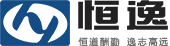 二、问题分类
2.1  抽查提问
11月份：对轮岗人员进行联锁及处置、异常工况处置、操作调整等提问。
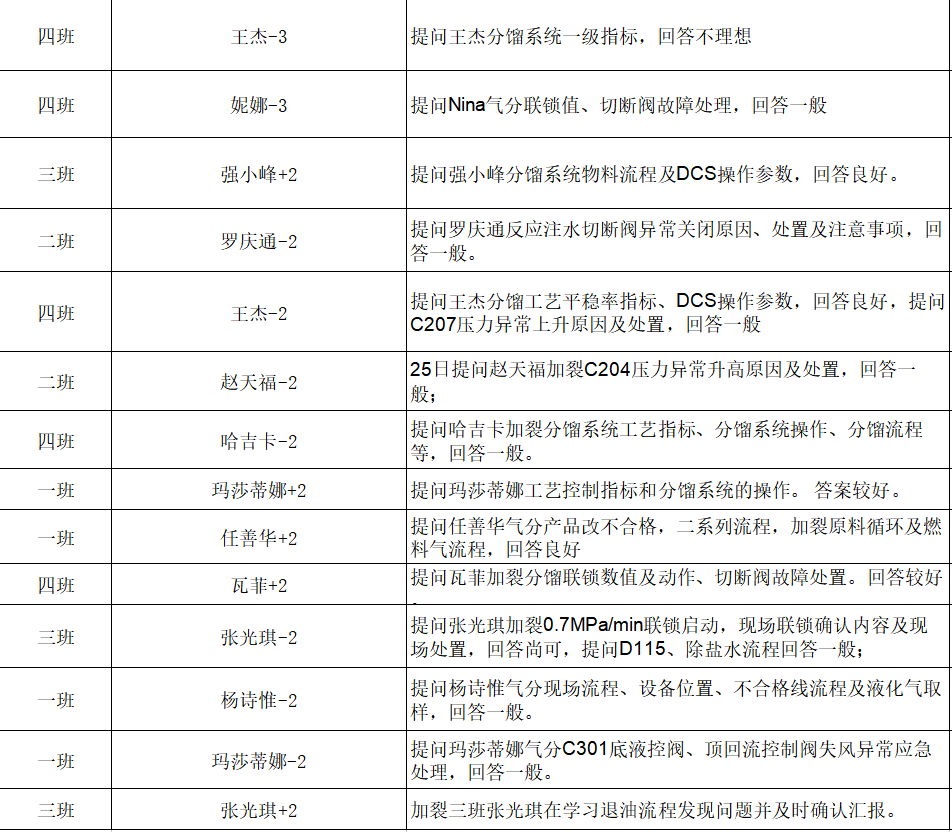 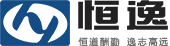 2.2  馏出口
11月份：
重石脑油初馏点控制79-81℃，终馏点控制177-179℃，精丙烯纯度保持在99.67-99.71%，异丁烷纯度控制90.5-94.5%。
加裂重石馏程不合格0+9次，重石终馏点超厂控0次，初馏点超内控0次；
[Speaker Notes: 使用方法：【更改文字】：将标题框及正文框中的文字可直接改为您所需文字【更改图片】：点中图片》绘图工具》格式》填充》图片》选择您需要展示的图片【增加减少图片】：直接复制粘贴图片来增加图片数，复制后更改方法见【更改图片】【更改图片色彩】：点中图片》图片工具》格式》色彩（重新着色）》选择您喜欢的色彩下载更多模板、视频教程：http://www.mysoeasy.com]
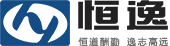 2.3  月末评比
本月评比情况：
1）目前各班平稳率相差较小，月末奖励总分为10分。
2）重石收率差距较小，二班重石收率最高，58.45%。
[Speaker Notes: 使用方法：【更改文字】：将标题框及正文框中的文字可直接改为您所需文字【更改图片】：点中图片》绘图工具》格式》填充》图片》选择您需要展示的图片【增加减少图片】：直接复制粘贴图片来增加图片数，复制后更改方法见【更改图片】【更改图片色彩】：点中图片》图片工具》格式》色彩（重新着色）》选择您喜欢的色彩下载更多模板、视频教程：http://www.mysoeasy.com]
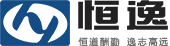 2.4  月末评比排名
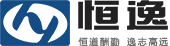 2.4  劳动纪律、工艺纪律等问题
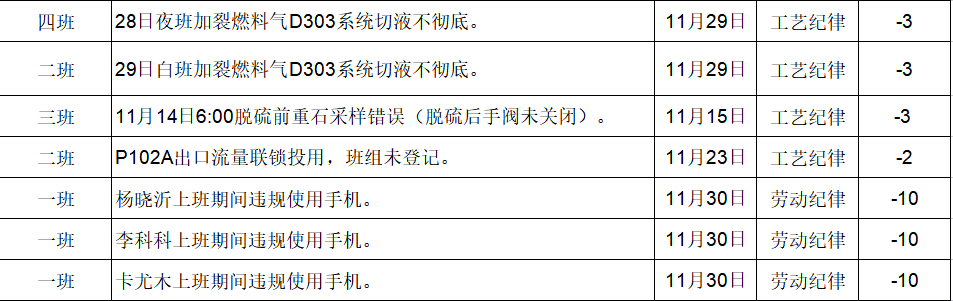 [Speaker Notes: 使用方法：【更改文字】：将标题框及正文框中的文字可直接改为您所需文字【更改图片】：点中图片》绘图工具》格式》填充》图片》选择您需要展示的图片【增加减少图片】：直接复制粘贴图片来增加图片数，复制后更改方法见【更改图片】【更改图片色彩】：点中图片》图片工具》格式》色彩（重新着色）》选择您喜欢的色彩下载更多模板、视频教程：http://www.mysoeasy.com]
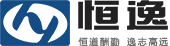 2.5  交接班、其他
1） 本月MES交接班填写正常。
2）其他：
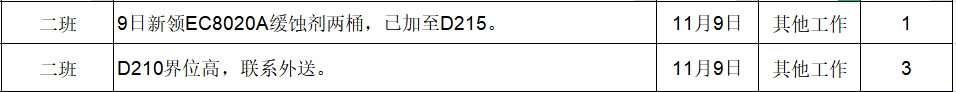 3） 运行记录
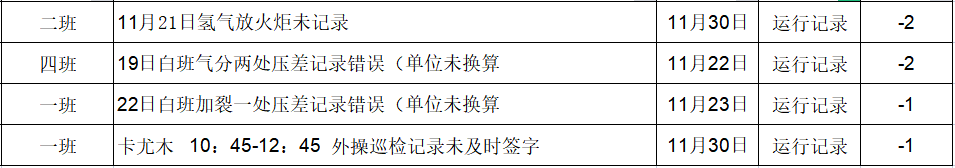 [Speaker Notes: 使用方法：【更改文字】：将标题框及正文框中的文字可直接改为您所需文字【更改图片】：点中图片》绘图工具》格式》填充》图片》选择您需要展示的图片【增加减少图片】：直接复制粘贴图片来增加图片数，复制后更改方法见【更改图片】【更改图片色彩】：点中图片》图片工具》格式》色彩（重新着色）》选择您喜欢的色彩下载更多模板、视频教程：http://www.mysoeasy.com]
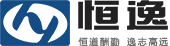 2.6 考核通报
本月无考核通报
2.6 巡回检查
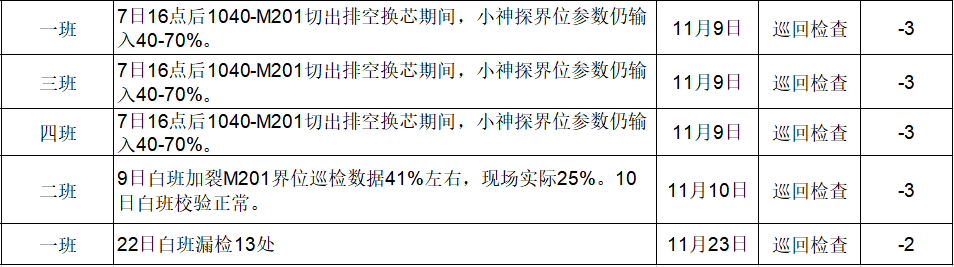 [Speaker Notes: 使用方法：【更改文字】：将标题框及正文框中的文字可直接改为您所需文字【更改图片】：点中图片》绘图工具》格式》填充》图片》选择您需要展示的图片【增加减少图片】：直接复制粘贴图片来增加图片数，复制后更改方法见【更改图片】【更改图片色彩】：点中图片》图片工具》格式》色彩（重新着色）》选择您喜欢的色彩下载更多模板、视频教程：http://www.mysoeasy.com]
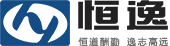 2.7  11月工艺专业重点工作：
1. 抽查提问：本月抽查提问考核34项，内操的联锁及处置、其他事故处置等，整体情况一般，已出具相应考核并现场梳理处置思路，提醒班长及个人加强学习培养。外操以现场安排学习流程为主。
2. 巡检：本月巡检漏检情况较少，工艺及时处理漏检项，并通过与班组及信息部沟通，避免因技术问题导致漏检，但仍出现运行设备更换，外操巡检不到位，参数失真的现象。

3. 劳动纪律：一班三人上班期间违规使用手机，已被考核。

4.工艺纪律：脱硫前重石采样错误（脱硫后手阀未关闭）；燃料气D303系统切液不彻底，相关班组已被考核。
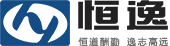 原因及要求：
1. 抽查提问：整体回答一般
主要原因   1）本月提问主要以内操操作经验学习、事故处置、现场流程为主，内操整体一般，外操对月度安排的现场流程学习掌握良好。
                 2）班组同事日常生产中更关注常规事故预案学习，对非常规事故关注较少。
                 3）轮岗期间没能快速进入角色。
要求：1）班组长带领班组成员在学习常规事故处置的同时，多推演非常规事故处置。
           2）加强对装置各位置危害性的学习，辨识出异常情况对整个工艺系统的影响。
           3）加强日周检提问交流。
2. 巡检：良好
原因：本月漏检较少，有问题时班组及时反馈并进行处理。
出现漏检及时与班组和信息部沟通，避免技术问题造成漏检及考核，加强设备切换后，外操巡检参数的输入。

3. 三大纪律：做好三大纪律的检查工作，发现问题及时制止，做好制度的宣贯，并严格落实相关考核。
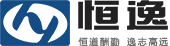 谢谢！